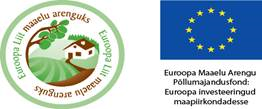 TAIMETERVISE NÕUDED KOHUSTUSED ETTEVÕTJATELE
Olga Lavrentjeva 
Maaeluministeerium
Taimetervise osakonna nõunik

14.11.2019
Ettekanne sisu
Ettevõtja õigused ja kohustused tulenevalt
Taimekaitseseadusest 
Riigilõivuseadusest
Korrakaitseseadusest
Taimetervisemäärusest (EL) 2016/2031
Kontrollimäärusest (EL) 2017/625
Taimekaitseseaduse jõustumine
Registreerimise nõue
„ettevõtja“ – avalik-õiguslik või eraõiguslik isik, kes on tegevusalaselt seotud ühe või mitme järgmise taimi, taimseid saadusi ja muid objekte hõlmava tegevusega ning on selle eest õiguslikult vastutav:
a) istutamine; b) sordiaretus; c) tootmine, sealhulgas kasvatamine, paljundamine ja säilitamine; d) liidu territooriumile sissetoomine ning seal vedamine ja sealt väljaviimine; e) turul kättesaadavaks tegemine; f) hoidmine, kogumine, saatmine ja töötlemine;
Registreerimise nõue
Tagamaks, et ettevõtjate registrisse kandmine on proportsionaalne taimekahjustajatega seotud riskide kontrollimise eesmärgiga sätestatakse
registrisse kandmise kohustusest vabastatud ettevõtjate täiendavad kategooriad, 
erinõuded teatavate ettevõtjakategooriate registreerimiseks ning ülemmäärad väikestele kogustele, mida ettevõtja võib lõppkasutajatele tarnida, et ta oleks vabastatud registrisse kandmise kohustusest.
Taimepassi kasutamise nõue
Uute õigusnormidega laiendatakse ja ühtlustatakse kehtivat taimepasside süsteemi. See tähendab, et rohkem taimi, taimseid saadusi ja muid objekte vajavad taimepassi ELis liikumiseks.
Läbipaistvuse huvides koostatakse selliste taimede, taimsete saaduste ja muude objektide loetelu.
[Speaker Notes: Taimepassi ei tuleks nõuda otse lõppkasutajatele, sealhulgas koduaednikele tarnitavate taimede, taimsete saaduste ega muude objektide puhul. Sätestada tuleks aga teatavad erandid.]
Taimepassi kasutamise nõue
Taimepassi nõutakse ka kõigi ettevõtjate vahel toimuvate vedude jaoks, kuid mittekutselistele lõppkasutajatele müümiseks mitte.
Taimepasside usaldusväärsuse tagamiseks  kehtestatakse nende sisu ja vormi käsitlevad nõuded. 
Lõppkasutaja–isik, kes omandab taimi või taimseid saadusi isiklikuks tarbeks väljaspool nimetatud isiku kaubandus-, äri- või kutsetegevust.
Taimepassi kasutamise nõue kaitstavas piirkonnas
Teatavate taimede sissetoomine kaitstavatesse piirkondadesse ja seal vedamine on lubatud üksnes tingimusel, et nendega on kaasas taimepass, mis tõendab nende vastavust käesoleva määruse kohaselt kehtestatud nõuetele ja meetmetele. 
Taimepassi kasutamise nõue ka lõppkasutajatele.
Taimekahjustajatega seotud riskide juhtimise kava
Teatavad loa saanud ettevõtjad võivad soovida koostada taimekahjustajatega seotud riskide juhtimise kava, mis tagab ja näitab, et nad on oma kutsetegevuses täiesti pädevad ja teadlikud taimekahjustajatega seotud riskide kriitilistest punktidest, ning millega põhjendatakse pädevate asutuste konkreetset kontrolli erikorda.
Ettevõtja kohustused
Ettevõtjatel peaksid olema süsteemid ja protseduurid, mille abil saab teha kindlaks taimede, taimsete saaduste ja muude objektide vedamise nende endi valduste sees ja vahel.
Ettevõtja kohustused
Selleks et hõlbustada karantiinse taimekahjustajaga saastumise allika avastamist, tuleks ettevõtjatelt nõuda arvestuse pidamist teistelt ettevõtjatelt saadud ja teistele ettevõtjatele tarnitud taimede, taimsete saaduste ja muude objektide üle.
[Speaker Notes: Teatavate karantiinsete taimekahjustajate peiteaega ja saasteallika avastamiseks vajalikku aega arvesse võttes tuleks seda arvestust säilitada vähemalt kolm aastat.]
Teatamise kohustus
Ettevõtja või muu isik, kes kahtlustab liidu karantiinse taimekahjustaja esinemist taimel, taimsel saadusel või muul objektil, mis on või oli tema kontrolli all, või saab sellest teada, on kohustatud teavitama pädevat asutust sellest kahtlusest või teadmisest.
Asjakohaste meetmete rakendamise kohustus
Ettevõtja või muu isik, kes kahtlustab liidu karantiinse taimekahjustaja esinemist taimel peab võtma kõik asjakohased meetmed taimekahjustaja hävitamiseks ning asjaomaste taimede, taimsete saaduste või muude objektide kõrvaldamiseks ning tagasivõtmiseks.
Millal jõustub Taimekaitseseadus?
Taimekaitseseaduse muudatused
Taimekaitseseaduse muudatused
Taimekaitseseaduse muudatused
Taimekaitseseaduse muudatused
Taimekaitseseaduse üleminekusätted
Taimekaitseseaduse üleminekusätted
Taimepassi väljastamise tegevuseluba
Taimekaitseseaduse muudatused
Teine eksperdiarvamus ei kohaldata taimetervises
(EL) 2017/625 artikell 35 
Korduvat proovide võtmist, analüüside tegemist ja uuringut ei kohaldata taimedel, taimsetel saadustel või muudel objektidel ohtliku taimekahjustaja esinemise kindlakstegemisel.
Taimekaitseseaduse muudatused – Vastutussätted
„§ 98. Ohtliku taimekahjustaja esinemisest teatamata jätmine
Ohtliku taimekahjustaja esinemisest selle tuvastamise või esinemise kahtluse korral teatamata jätmise eest – karistatakse rahatrahviga kuni 300 trahviühikut.”;
Sama teo eest, kui selle pani toime juriidiline isik, – karistatakse rahatrahviga kuni 8400 eurot.
Taimekaitseseaduse muudatused – Vastutussätted
§ 98´3. Taimepassi väljaandmise nõuete rikkumine
(1) Käesolevas seaduses ja selle alusel kehtestatud õigusaktides, Euroopa Parlamendi ja nõukogu määruses (EL) 2016/2031 taimepassi väljaandmise kohta kehtestatud nõuete rikkumise eest – karistatakse rahatrahviga kuni 300 trahviühikut.
(2) Sama teo eest, kui selle pani toime juriidiline isik, – karistatakse rahatrahviga kuni 8400 eurot.”
Korrakaitseseadus
Riikliku järelevalve erimeetmed
§ 30. Küsitlemine ja dokumentide nõudmine
§ 49. Vallasasja läbivaatus 
korrakaitseorgan võib valdaja nõusolekuta kontrollida meeleliselt või tehnilise vahendi või teenistuslooma abil vallasasja, sealhulgas avada uksi ja kõrvaldada muid takistus.
§ 50. Valdusesse sisenemine
korrakaitseorgan võib siseneda valdaja nõusolekuta tema valduses olevale piiratud või tähistatud kinnisasjale, ehitisse, eluruumi või ruumi, sealhulgas avada uksi, väravaid ja kõrvaldada muid takistusi
Ettevõtja õigused ja kohustused
Kontroll määrus - EL 2017/625 Artikkel 9 
Kontroll teostatakse lähtuvalt riskidest, korrapäraselt ja asjakohase sagedusega, võttes arvesse
a) Kindlaks tehtud riske (tegevus),
b) Varasem kontroll,
c) Ettevõtja enesekontrolli usaldusväärsust,
d) muud teavet, mis võib normide rikkumisele.
Tänan tähelepanu eest!
Olga Lavrentjeva
Taimetervise osakonna nõunik
Maaeluministeerium
olga.lavrentjeva@agri.ee